1
A talaj, mint pórusos rendszer
Készítette: Vancza Andor
2019. 12. 02.
Tartalom
2
A talaj összetétele

Pórusok a talajban

A talaj fajlagos felülete

Porozitás, pórusméret eloszlás

A pórusos szerkezet hatása
2019. 12. 02.
A talaj összetétele
3
2019. 12. 02.
[Speaker Notes: Szervetlen: agyagos hányad (<2μm, réteges agyagásványok, vas és aluminiumoxidok (+Mn, Ti), CaCO3 és CaSO4 (talajfüggő, akár 50%)), homok (nagyméretű),
Szerves: élő és élettelen szerves anyagok (oldhatóság alapján kategorizáljál, főleg humin és fulvinsavak)
Kölcsönhtás: Fémoxidok, Ca vegyületek adszorbeálódnak az agyagásványok felületén, de ez főleg a szerves részre jellemző. Ehhez hozzájárulnak a kationcsere, ligandumcsere, H-híd kölcsönhatások.
Folyadékfázis: víz, feladata az anyagtranszport
Gázfázis: a víz számára (adott körülmények között) hozzáférhetetlen pórusok, levegő, de CO2 akár 10% lehet]
Pórusok a talajban I.
4
Heterogén, többfázisú rendszer (szilárd, folyadék, víz)

Pórusok:
Szemcsék közötti tér
Porózus szemcsék
Porózus aggregátumok

Folyamatosan változó rendszer, nincs állandó pórusszerkezet
2019. 12. 02.
Pórusok a talajban II.
5
A póruszerekezetet formáló hatások:
Zsugorodás
Duzzadás
Mechanikai összenyomás
Ásás, szántás
Biológiai aktivitás
Finom gyökerek: makropórusokban nőnek, és mikrorpedések  hoznak létre
Durvább gyökerek: új utat vág, hosszú távon növeli a makropórusok számát
Kémiai folyamatok
2019. 12. 02.
[Speaker Notes: Zsugorodás: makropórus keletkezés/növekedés
Duzzadás: makropórusok záródása/méretcsökenése
Mechanikai összenyomás: makropórus méretcsökkenés, bezáródás, dezaggregáció (aggregátumon belüli kis pórusok száma csökken)
Ásás, szántás: makropórusok megsemmisülése, dezaggregácó
Biológiai aktivitás: makropórusok keletkezése (hangyák, gyökerek). Makropórusok számának csökkenése, mikrorepedések (gyökerek). Aggregáció (kis pórusokszámának növekedése)
Kémiai folyamatok: Pórusok elgátlódása (percipitáció), pórusok kinyílása (oldódás), komplex folyamatok]
Pórusok a talajban III.
6
2019. 12. 02.
[Speaker Notes: Textúrális: egyedi részecskék közötti rések, aggregátumon belüli pórusok, egyedi részecskék pórusai
Strukturális: aggregátumok közötti]
A talaj fajlagos felülete I.
7
Belső fajlagos felület: nyílt pórusok belső felülete

Külső fajlagos felület: szemcsék alakja és egyenetlenségei

Rétegközi fajlagos felület: agyagásványok rétegei

Meghatározó az agyagásványtartalom
2019. 12. 02.
[Speaker Notes: Agyagásvány: kis méret, nagy felület. Agyagásványtartalom növekedése növeli a fajlagos felületet.]
A talaj fajlagos felülete II.(mérési módszerek)
8
Direkt módszer
Elektronmikroszkópos kép alapján, egyedi részecskék mérése, majd a geometria alapján felületbecslés
A valósnál kisebb méretet ad (inhomogenitás, felületi egyenetlenségek)
Nem additív felületek: talajalkotók adszorpciója egymáson
Alkalmazható: 
Tisztított homok vizsgálata
Speciális eset: röntgendiffrakció alkalmazása tisztán agyagsáványok esetén
2019. 12. 02.
[Speaker Notes: Röntgendiffrakció agyagásványokon: gázadszorpcióhoz hasonló eredmény, rétegtávolság, cellaméret meghatározása]
A talaj fajlagos felülete II.(mérési módszerek)
9
Oldatadszorpció
Felületaktív anyagot használnak (CBT)
Kettősréteget képez, ismert molekulaterülettel
UV-Vis abszorpciós detektálás
Az összetétel alapján fajlagos felület számítható
Befolyásoló hatások:
Oxidok jelenléte: kis felületi töltéssűrűség, nem alakul ki kettősréteg
Agyagásványok: két réteg között egy kettősréteg
2019. 12. 02.
[Speaker Notes: Cetil-biridínium-bromid]
A talaj fajlagos felülete II.(mérési módszerek)
10
Gázadszorpció:
Általában nitrogéngázt használnak, és a BET modellt alkalmazzák
II.-es típusú izoterma jellemző
A mintaelőkészítés kulcsfontosságú:
Szerves anyagok eltávolítása:
 (hidrogén-peroxid/NaOCl)
aggregátumok felbomlása
akár nagyságrendi növekedés a fajlagos felületben
Szárítás: 
duzzadó agyagásványok összeomlása
huminsavak zsugorodása
fajlagos felület csökkenése
2019. 12. 02.
[Speaker Notes: Huminsavak zsugordása fagyasztva szárítással elkerülhető
Szerves anyagok eltávolítása megkérdőjelezhető gyakorlat]
A talaj fajlagos felülete II.(mérési módszerek)
11
Poláris folyadék adszorpció
EG vagy EGME
Előzetesen szárított mintát exszikkátorban átitatják a folyadékkal (szabad EG/EGME mellett)
Vákuumot applikálnak rá állandó tömeg eléréséig, majd a tömegből számítják a felületet
Rétegközi fajlagos felület is mérhető
A modell monorétegű adszorpciót feltételez
Hátránya:
Helyi többrétegű adszorpció
Szerves molekulák duzzadása
2019. 12. 02.
[Speaker Notes: Etilén glikol, vagy metoxietnaol
Szerves anyagtól mentesített agyagásványokhoz kiváló

A poláris folyadékadszorpció és a gázadszorpció együttes használata a jellemző gyakorlat.]
Porozitás
12
Természetes talajok esetén 0,3-0,7 közötti érték
A polidiszperzitás csökkenti
A gömbtől eltérő szemcsealak növeli
Kötőanyagok:
Szervetlen: réskitöltés, porozitáscsökkenés
Szerves: aggregátumképzés, porozitásnövekedés (0,5-0,9)
Méréstechnika: 
Piknometria (gáz, folyadék)
higanyporozimetria
2019. 12. 02.
[Speaker Notes: Kis szemcsék behatolnak a nagyok közé, kitöltik a teret, Mondiszperz homok: 0,3-0,5; polidiszperz homok ~0,3
Szerves kötőanyagk. Egy aggregátum porozitáésa kisebb min egy részecskéé, de a köztük lévő rés ezt bőven kikompenzálja.]
Pórusméret eloszlás I.
13
Egyedi pórus értelmezése: A Haines-ugrás alapján
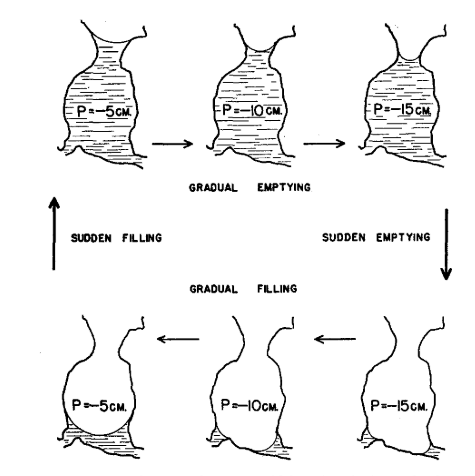 2019. 12. 02.
[Speaker Notes: Tintásüveg alakú pórusok: szűk nyak, széles test
A kiürülési nyomást a nyak, míg a feltöltődési nyomást a test határozza meg
Kiürülés: nyak szűkül, vízfelszín görbülete nő. Legszűkebbb pont után tovább nem nőhet, ami hirtelen kiürüléshez vezet (a legközelbbi szűk nyakig, ahol újra fenntartható a görbület).
Feltöltődés. Analóg módon, legszélesebb résznél hirtelen feltöltődés (görbületcsökkenés).
Az ilyen módon hirtelen  ürülő/feltöltődő teret tekintik egyedi pórusnak

Miért ezt használják: általábn a hidrodinamikai jellemzők az érdekesek]
Pórusméret eloszlás II.(méréstechnika)
14
Direkt módszerek:
Tomográfia, mikrográfia
Minta szeletein egyedi pórusok meghatározása
Hátránya: nem a legnagyobb átmérőnél mérnek (valósnál kisebb pórusméret)
Impregnálásos módszerek:
Megszilárduló anyaggal töltik ki a pórusokat (pl. gyanta)
Minta eltávolítása után az egyedi gyantaszemcsék vizsgálata
Lassú, nehézkes és károsítja a mintát
2019. 12. 02.
Pórusméret eloszlás II.(méréstechnika)
15
Víz visszatartási (retenciós) görbe alapján:
Vízzel telített mintára vákuumot applikálnak
A kiürülést tömegméréssel követik
Adszorbeált tömeg-nyomás görbe felvétele
Átszámítás adszorbeált térfogat-pórusméret görbévé (integrális pórusméret-eloszlás)
Higanyporozimetria:
Ürülés helyett feltöltődést vizsgálnak
Eltérő eredmény a víz retencióhoz képest
Agyagásványok nem duzzadnak
2019. 12. 02.
[Speaker Notes: R=-σcosα/P]
Pórusméret eloszlás III.
16
Legelterjedtebb a vízretenció mérése (gyakorlati körülményekhez hasonló), és a higanyporozimetria
Mérhető tartomány: 50nm -500 μm
Befolyásoló tényezők:
Környezeti hatások (5. dia)
Szerves anyagok jelenléte:
Aggregáció elősegítése (makropórusok aránya nő)
Eltávolításuk esetén a makropórusok aránya csökken, a mikropórusoké nő (eltömített prósuk kiürülése)
2019. 12. 02.
[Speaker Notes: A tartományon kívül nem a kapilláris kölcsönhatások érvényesülnek, és ez nem összeegyeztethető a haines ugráson alapuló pórusértelmezéssel
Jelentős szerevesanyagtartalom. 0,5 mm-es pórusok]
A pórusos szerkezet hatása I.
17
Fajlagos felület:
Szemcsék közötti kölcsönhatások:
Atterberg határok (víztartalom)
Kemény, plasztikus, folyós
Összefügg a fajlagos felülettel: ha a felület nő a határok is a nagyobb víztartalom irányába mozdulnak el
Ioncsere kapacitás (agyagos talajok esetén)
Korreláció mutatható ki köztük (de nem ok-okozati összefüggés)
Valójában mindkettő nő az agyagásványok arányával
2019. 12. 02.
[Speaker Notes: Plasztikus és folyási határok]
A pórusos szerkezet hatása II.
18
Porozitás és pórusméret eloszlás
Víztároló képesség:
Kisebb pórusokban erősebben kötődik a víz
Agyagos talajok esetén nagyobb, mint a homokos talajoknál
Mérése standardizált, állandó nyomáson történik, de elve ugyanaz mint a vízretenció esetén. 
Az adszorbeált víz/száraz minta tömegarányával jellemzik. Növénytermesztési szempontból fontos.
Értékét a pórusméret eloszlás határozza meg, de a porozitástól függ a maximuma.
2019. 12. 02.
A pórusos szerkezet hatása II.
19
Porozitás és pórusméret eloszlás
Hidraulikus vezetőképesség:
Értéke nő a makropórusok arányának növekedésével
Érétke nő a porozitás növekedésével (bizonyos pórushossz felett)
Oldott anyag transzportja:
A pórusméret csökkenése drasztikusa lecsökkentheti a transzportot
Ezen kívül azonban ugyanúgy függ a pórusmérettől mint a vezeteképesség
2019. 12. 02.
[Speaker Notes: A folyási sebsség és a nyomásgradiens hányadosa

Rövid pórusokban nem értelmezhető]
Köszönöm a figyelmet!
20
2019. 12. 02.